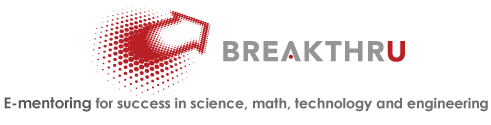 BreakThru: E-Mentoring to Support Students with Disabilities in STEM
Gerri Wolfe, PhD				Nathan W. Moon, PhD
University of Georgia				Georgia Institute of Technology
Athens, Georgia				Atlanta, Georgia
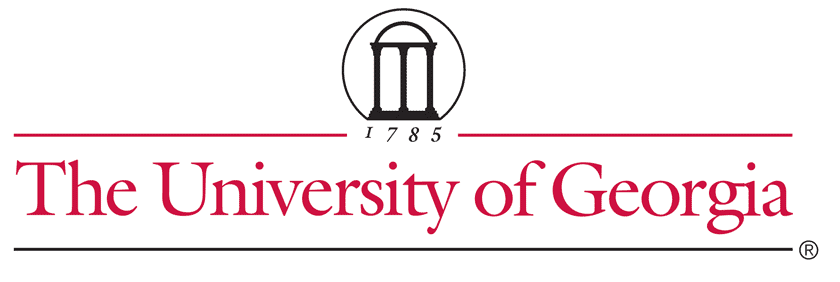 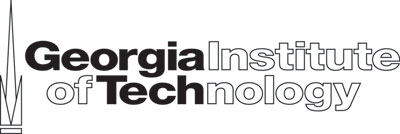 People with Disabilities and STEM
SOURCES: Population and U.S. workforce—U.S. Census Bureau, Survey of Income and Program Participation, 2005; Students 6-17—U.S. Department of Education, Office of Special Education Programs, 2008; Undergraduate and graduate students—U.S. Department of Education, National Center for Education Statistics, National Postsecondary Student Aid Study, 2008; STEM doctorate recipients, NSF/SRS, Survey of Earned Doctorates 2008, Workforce and doctoral faculty—National Science Foundation, SESTAT data system, and Survey of Doctorate Recipients, 2006.
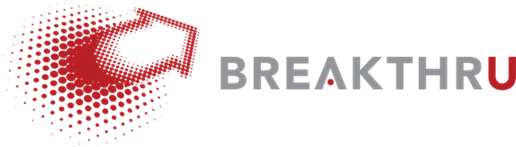 BreakThru
NSF-sponsored Initiative of Georgia STEM Accessibility Alliance

Collaboration between University of Georgia and Georgia Tech, with Partners at Georgia Perimeter College and Clarke, Greene, and Gwinnett County High Schools

Online Learning Communities for Students with Disabilities
Second Life
Skype
Twitter
Online Discussion Groups
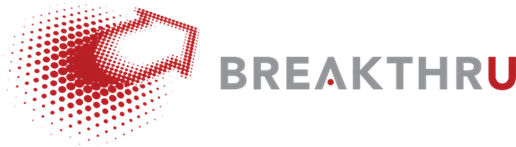 E-Mentorship in BreakThru
The purpose: Fostering a relationship in which experienced persons share knowledge and perspective and achieve the personal and educational growth of students through digital communication.

The focus: Breaking down barriers to STEM learning for students with disabilities to promote access and persistence in pursuit of STEM degrees and careers.

Key components:
Online learning and training practices based on universal design for STEM learning principles.
Access to virtual and social media tools to promote connections and community.
Linkage to local STEM resources to continue support of STEM ambitions.
Overview of Mentors
Community of Mentors and Students to Provide Support, Guidance, Opportunities for Social/Academic Development, and Resources

Mentors Include:
Secondary Science and Mathematics Teachers
Postsecondary STEM Faculty
STEM Graduate Students
Advanced BreakThru Participants
Project Staff
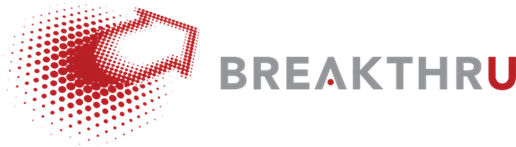 E-Mentor Categories
Primary E-Mentor
Lead mentor and is responsible for scheduling, goal setting, session preparation, and responding to all surveys.

Visiting E-Mentor
Member of the BreakThru mentoring pool who is brought in by a Primary E-Mentor on a temporary basis to work with an individual mentee.
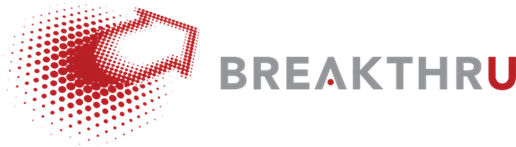 E-Mentor Categories
Resource E-Mentor
High school mentoring pool. Leads module discussions during class time and collaborates with the Primary mentor on student feedback.

Master E-Mentor
Has expertise in one or more of the gateway STEM courses; Math, Chemistry, Physics, Engineering. Develops a supplemental web-based resource curriculum for the gateway STEM courses (GPC took lead).
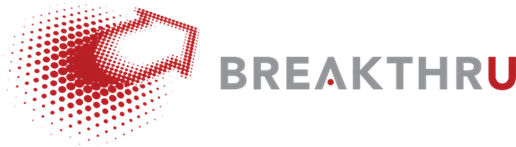 E-Mentorship Activities
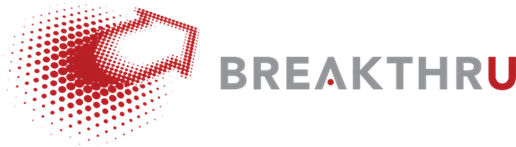 Definition of E-Mentorship Session
Based on Two Forms of Communication:

Digital voice communication 
Length of time in Second Life, phone, video chat, etc.

Text-based communication
A progressive communication interchange addressing a relevant mentoring subject (i.e., dialogue sequence of emails or social media posts, SL chat posts, text message conversation threads).
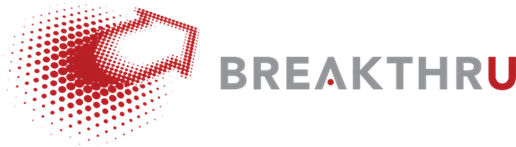 E-Mentorship Sessions
1,832 Mentor-Mentee meetings recorded 2012-2013.

Most popular platforms: E-mail and Telephone.

Most use a combination of communication media.

An increase in the number of communication media correlated with higher mentoring quality among both mentors and mentees.

Digital Voice meetings lasted longer on average than other mediums (Second Life).
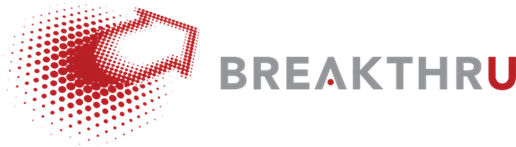 Learning Modules
Approximately 25 learning modules:

All participants complete the 4 critical modules:
Time Management
Self-Determination
Introduction to STEM
Classroom Accommodations

Additional Modules:
87% participants completed additional modules
Test Anxiety, STEM Study Skills, Taking Notes, Forming a Study Group most common
All relate to academic/classroom support.
Learning Module Completion, 2012-2013
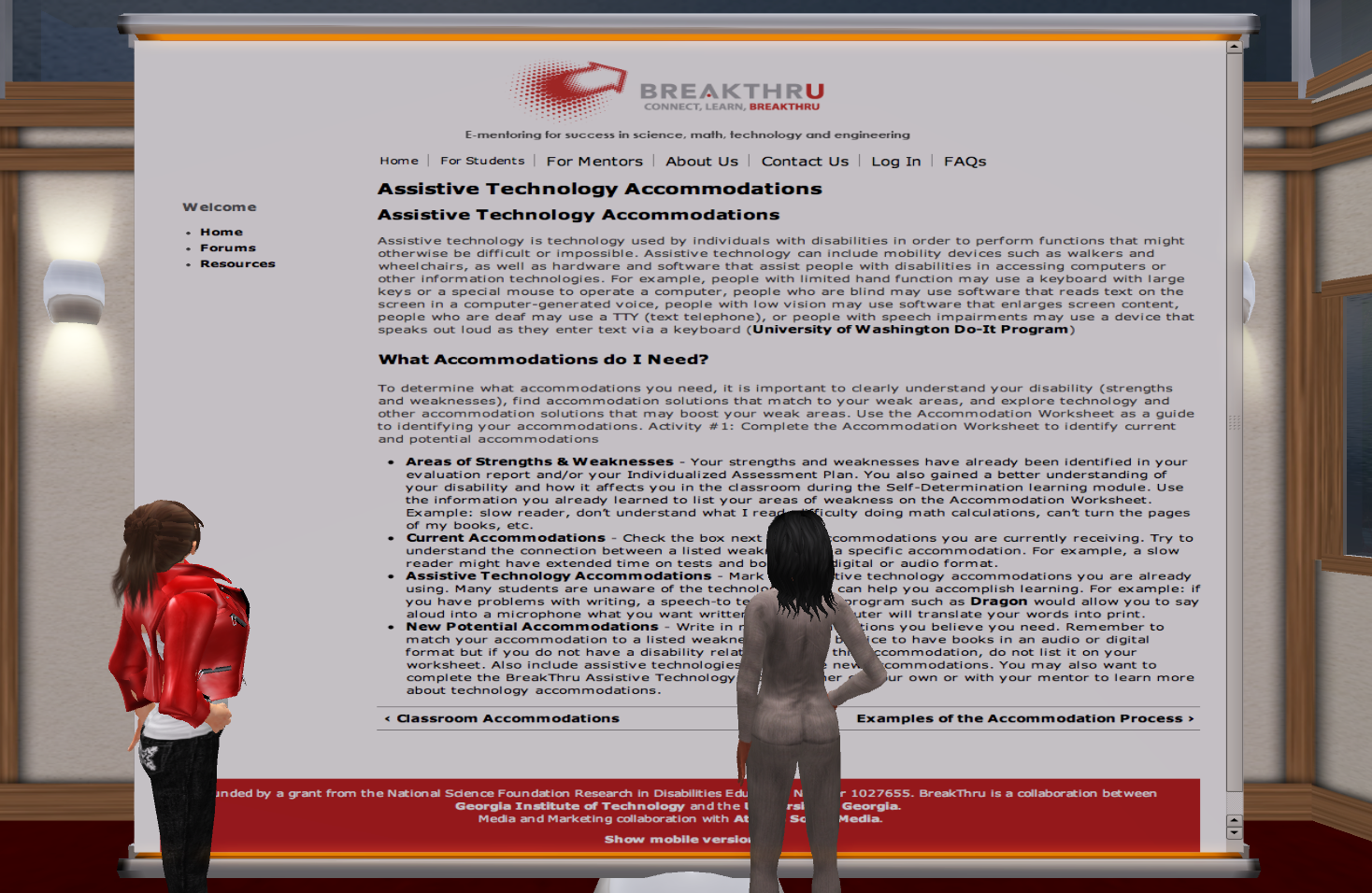 E-Mentoring Effects on Students
Mentees are more positive about the quality of the communication and relationship than their mentors

Most mentors and mentees use three or more different communication media.

An increase in the number of communication media used is correlated with higher mentoring quality among both mentors and mentees.

An increase in the number of communication media is positively correlated to increases in self advocacy.
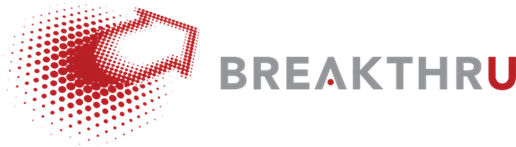 Quality of the E-Mentoring Relationship
Secondary and Postsecondary Students (All Years)
Statistically significant differences between mentors and mentees at **p<.01, *p<.05, †p<.10 
(approaching significance). Scale= 1, Strongly Disagree to 5, Strongly Agree
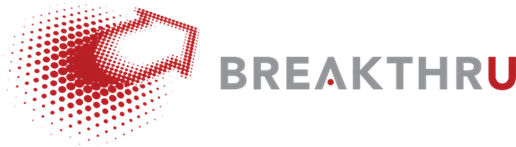 Mentor and Mentee Communications
E-Mentoring Effects on Persistence
Intention to persist is correlated with increased self- advocacy and increased positive math affect.

Concrete steps to persist have been documented by:
Academic success in courses (41% of comments)
Obtaining experience (e.g., internships, work, volunteering, etc.) (30% of comments)
Pursuing next steps (e.g., applications, preparing for GREs, interviews, seeking employment) (12% of comments)
Making career plans/choosing majors (11% of comments)

Extracted from 76 comments on Monthly Mentor Surveys for
postsecondary students
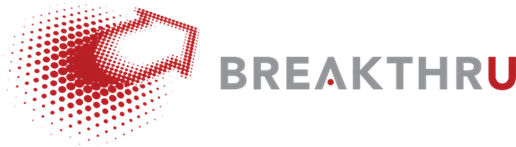 Factors in Intention to Persist among Postsecondary Participants
All Participants (n=46)
Students’ internal characteristics
Self-Advocacy
0.333
eMentoring – quality & quantity
Intention to Persist
Self-Determination
0.493
Positive Science Affect
Negative Science Affect
0.336
Positive Math Affect
Negative Math Affect
Solid lines represent significant bivariate correlations.  Numbers represent Pearson’s correlation coefficients.
Concrete Steps to Persist
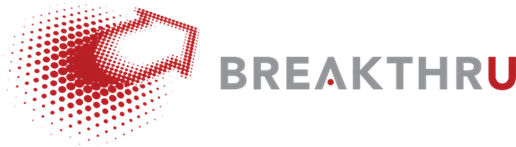 Conclusion
“The long-term prosperity of our Nation will increasingly rely on talented and motivated individuals who will comprise the vanguard of scientific and technological innovation.”

“Every student in America deserves the opportunity to achieve his or her full potential.” 

- National Science Board, Preparing the Next Generation of STEM Innovators, 2010
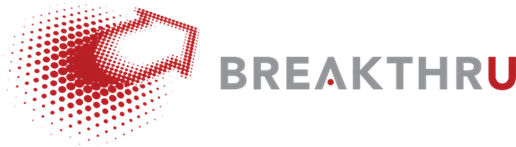 More Information
Website:  http://www.georgiabreakthru.org 

Blog:  http://blog.georgiabreakthru.org 

YouTube channel:  http://www.youtube.com/user/BreakThruGSAA 

Facebook page:  http://www.facebook.com/BreakThruGSAA
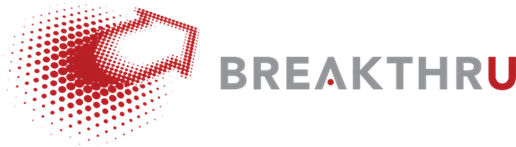 Acknowledgements
BreakThru is supported by the National Science Foundation, Research in Disabilities Education, under Award Numbers 1027635 and 1027655

Any opinions, findings, and conclusions or recommendations expressed in this material are those of the authors and do not necessarily reflect the views of the National Science Foundation.
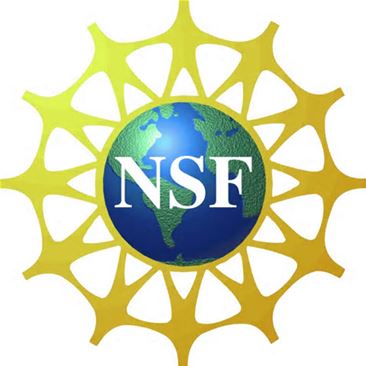 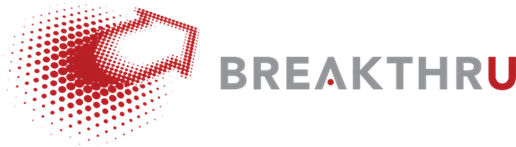